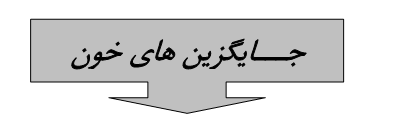 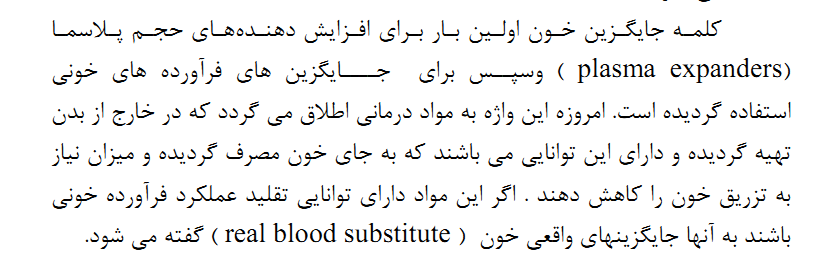 جایگزینهای خون
1
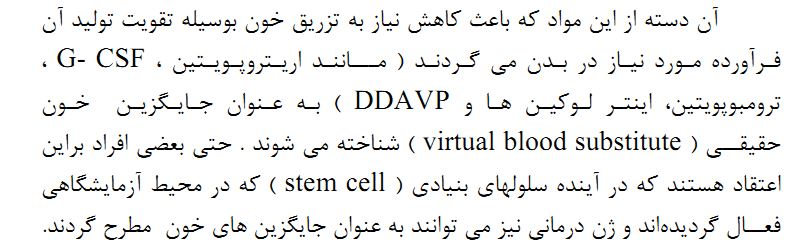 جایگزینهای خون
2
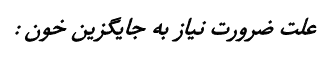 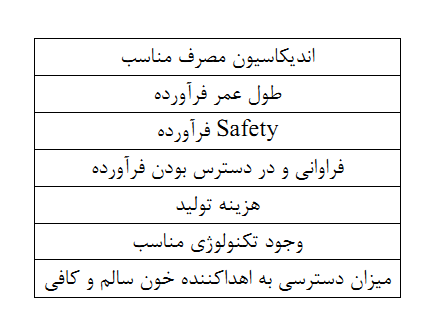 جایگزینهای خون
3
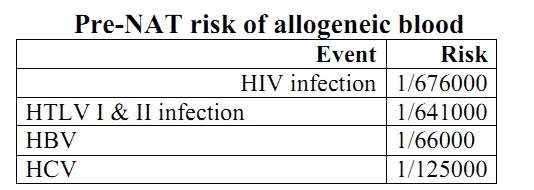 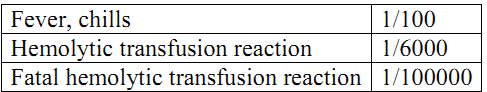 جایگزینهای خون
4
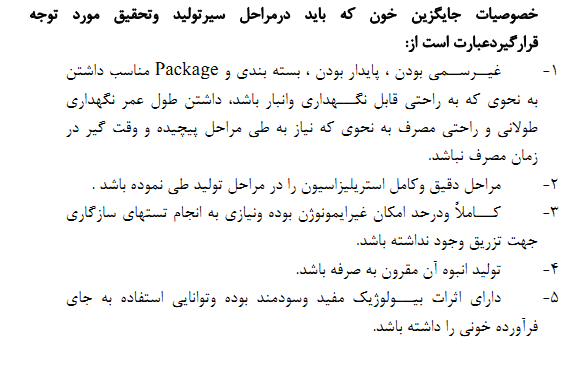 جایگزینهای خون
5
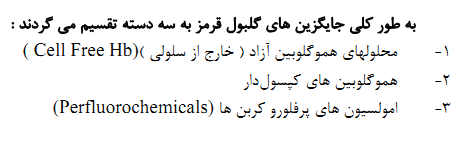 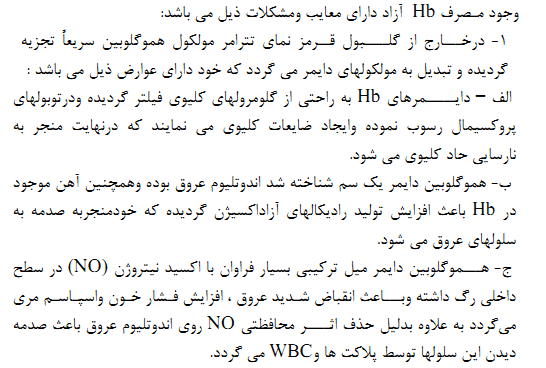 جایگزینهای خون
6
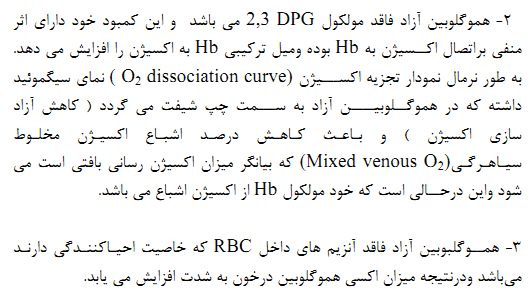 جایگزینهای خون
7
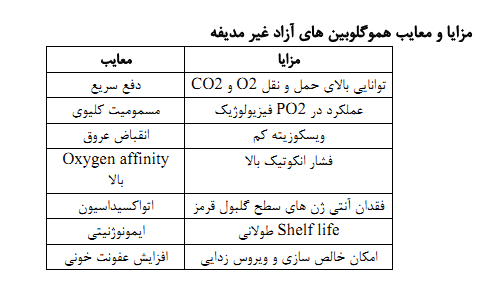 جایگزینهای خون
8
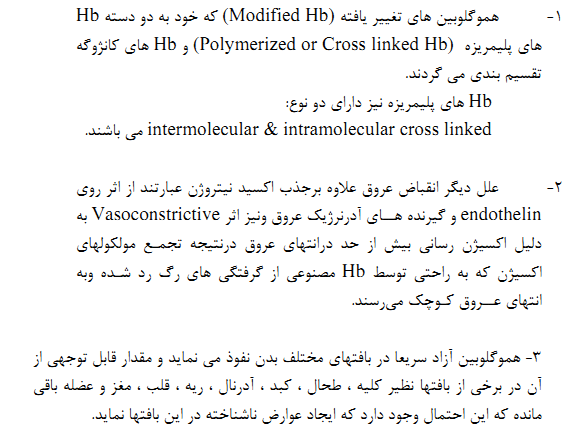 جایگزینهای خون
9
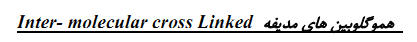 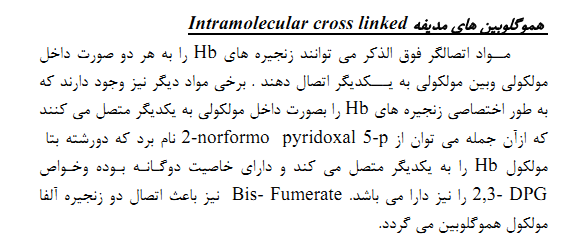 جایگزینهای خون
10
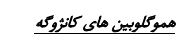 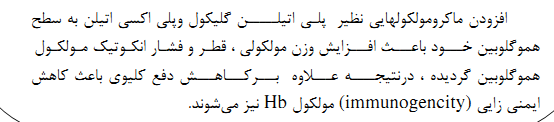 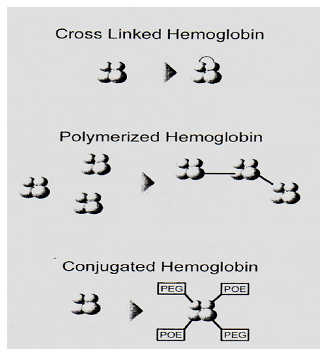 جایگزینهای خون
11
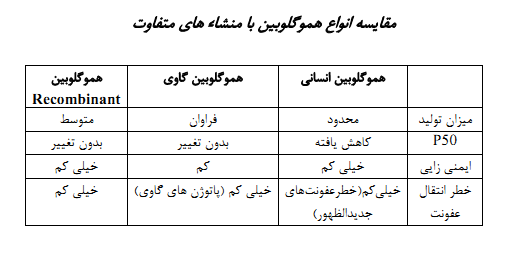 جایگزینهای خون
12
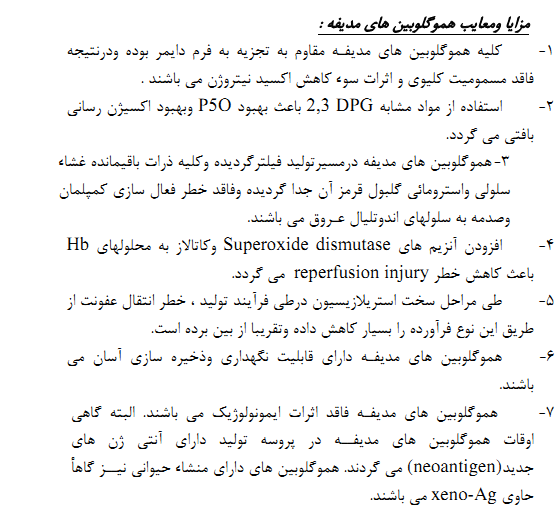 جایگزینهای خون
13
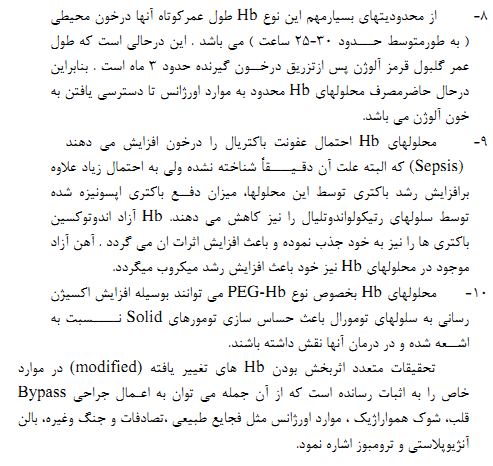 جایگزینهای خون
14
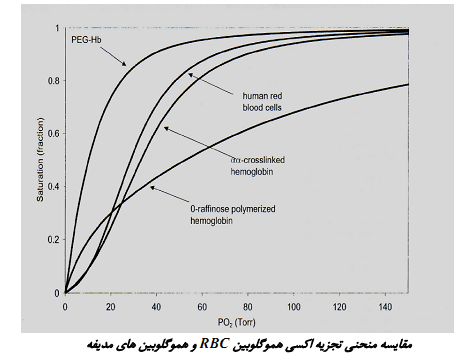 جایگزینهای خون
15
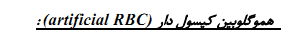 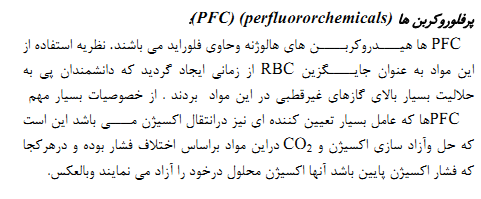 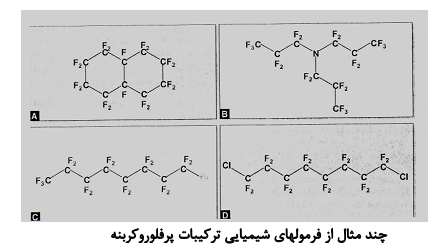 جایگزینهای خون
16
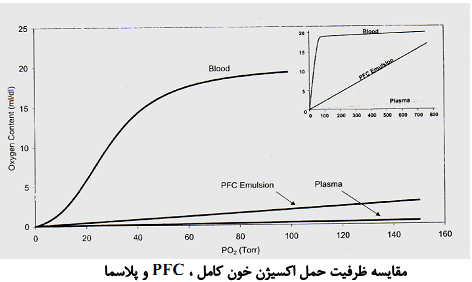 جایگزینهای خون
17
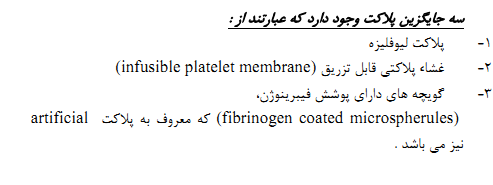 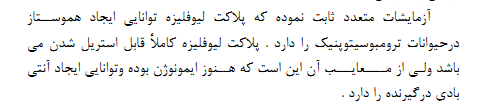 جایگزینهای خون
18
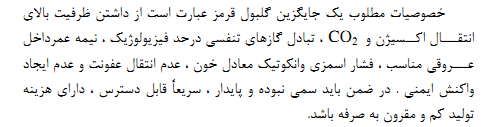 جایگزینهای خون
19
The End For NowBut there is much more to learn!!!!
Thank you!
جایگزینهای خون
20
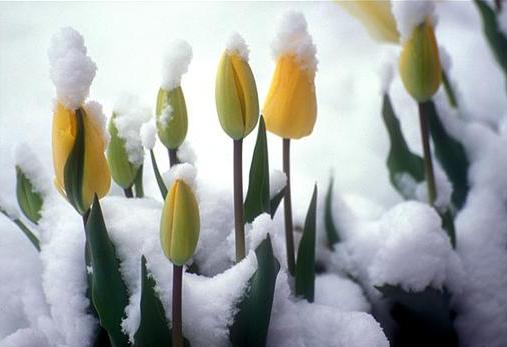 با تشکر